OMB March 2018
Matthew Viljoen – EGI Foundation
EGI Operations Manger
Introduction
Agenda
News from EOSC-hub Operations
Operations Coordination
GDPR at EGI
OMB Format
New member of EGI Ops Team
DONM
Insert footer here
Agenda
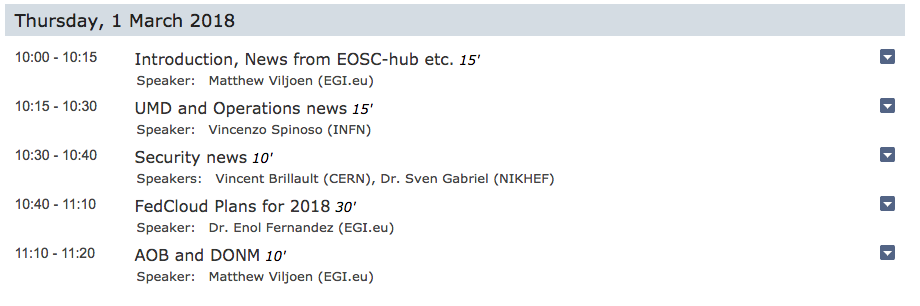 Insert footer here
News from EOSC-hub – Operations Coordination
Operations Coordination task members working on different focus areas:
Operations governance
Site suspension 
Monitoring 
Accounting
RC registration + certification
Infrastructure Ops oversight
 Logical groupings of RCs and their integration
analyzing status quo in EGI,EUDAT and proposing areas for harmonization 

Also working on proposing target levels of integration for services and IMS processes
Insert footer here
Critical alarms & Accounting problems
Multiple long standing critical alarms  
Accounting problems at PL_GRID and Catania
Please check ROD Dashboard for any long-standing alarms against your site
Insert footer here
GDPR at EGI
Working to ensure the EGI Foundation is GDPR compliant by May
Supported by a legal firm (ICT Legal)
OLAs will need to be updated/aligned
Multiple people at EGI Foundation went through ISO27K training and certification
Insert footer here
OMB Format
Current scope:
review changes in policies
relevant operations news, problems
security news
Monthly meetings
right frequency?

Thoughts during meeting/via ML/directly to me
Insert footer here
New member of EGI Operations Team
Introducing Bruce Becker
Based in Catania, previously Meraka Institute RSA and INFN
Insert footer here
April OMB
Next OMB on April 26st at 10am CET
Insert footer here